Analog to digital converter
GT ECE academic lab 
Slides by Zachary Chan
Overview
Also known as ADC
Converts analog signals (signals with continuous values and can change at a continuous rate like light, sound, temperature) to digital signals (signals with discrete values like electrical signals 0V and 5V)
Microcontrollers understand digital signals
ADC’s sample the analog signal, then determine the resolution of the signal, then sends digital signals
ADC
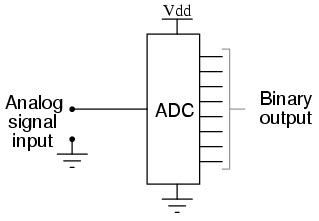 Sampling Rate
How often the ADC samples the analog signal
Can also be thought of as frequency
If the sampling rate is too low, then the digital output will be a poor representation of the analog signal
Poor representations are called aliases
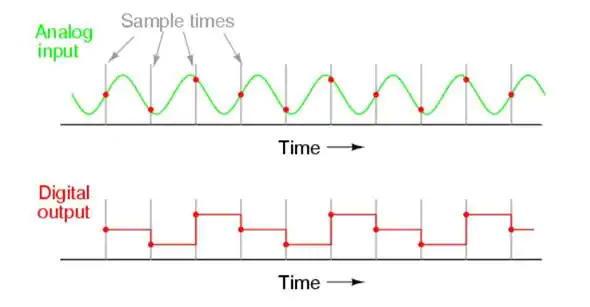 Nyquist Rate
The Nyquist Rate is lower bound for which a signal should be sampled to prevent aliasing
Nyquist Rate = 2f
f is the maximum frequency of the sample signal
If the maximum frequency of a signal is 500 Hz, then it should be sampled at a rate greater than 1000 Hz to get an accurate representation
Nyquist Frequency
The Nyquist Frequency is the maximum frequency that can be sampled without aliasing given a fixed sampling rate
Nyquist Frequency = Sampling rate / 2
If the sampling rate of an ADC is 200 Hz, then the maximum frequency of the analog signal it is sampling is 100 Hz if you want an accurate digital representation
Resolution
Determined by the number of bits are used to represent the digital signal
The step size can be calculated by Step Size = V / 2^n
V is the reference voltage e.g. 5V
n is the number of bits the ADC uses e.g. 8 bits
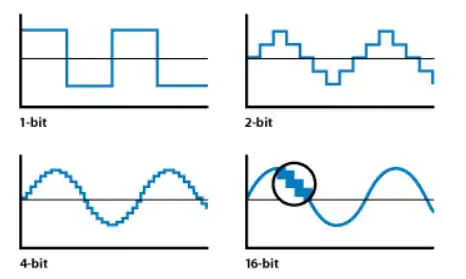 Resolution
Resolution can be increased by decreasing the reference voltage 
Step size = V / 2^n
Reference voltage can be lowered from 5V to 2.5V, however, the maximum voltage of the analog signal that can be read is also 2.5V
Common ADC’s
Flash
Successive Approximation
There are many types of ADCs with advantages and disadvantages
Choosing an ADC comes down to the application it is used for
Factors to consider include power consumption, speed, cost, and size
Flash ADc
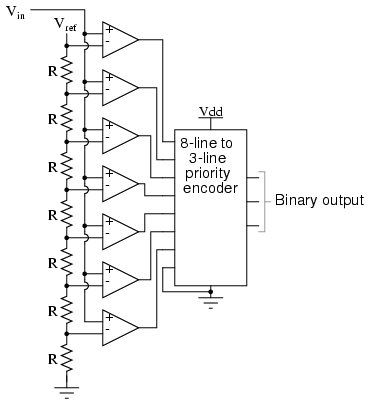 Fastest
Uses 2^n – 1 comparators and 2^n matched resistors where n is the bit length of the digital output
Therefore, they have a large size and high power consumption
Limited bit resolution because # of comparators, size, and power consumption increase exponentially when bit resolution is increased
Click to add text
Half Flash ADC
Uses two 4-bit flash ADCs and one 4-bit DAC
Reduces the number of comparators significantly
8-bit flash ADC uses 255 comparators while 8-bit half flash ADC uses 30
Lower power and smaller size
However, the half flash ADC is not as fast
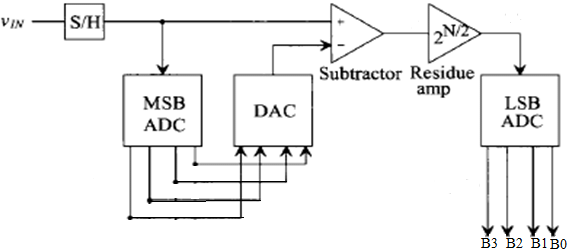 Successive Approximation
Uses comparator, successive approximation register, and DAC
High accuracy
Lower power consumption
Slower than flash ADCs, but still considered fast
Good for data acquisition
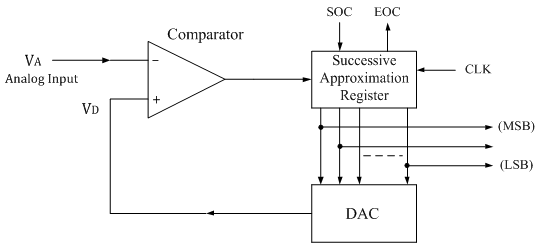 Other Types
There are many types of ADCs with subtypes for different applications
Integrating ADCs (uses an integrator)
Dual Slope ADC
Charge Balancing ADC
Counter and Tracking ADCs (uses a counter)
Sigma-Delta ADC (highest precision)
Pipeline ADC (high sampling rate data acquisition applications)